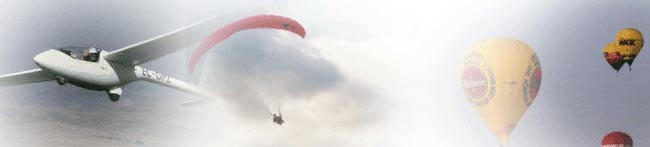 Verksamhetsplan 2015
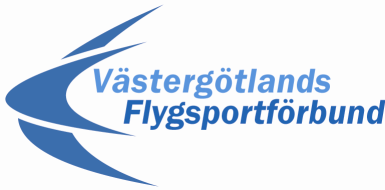 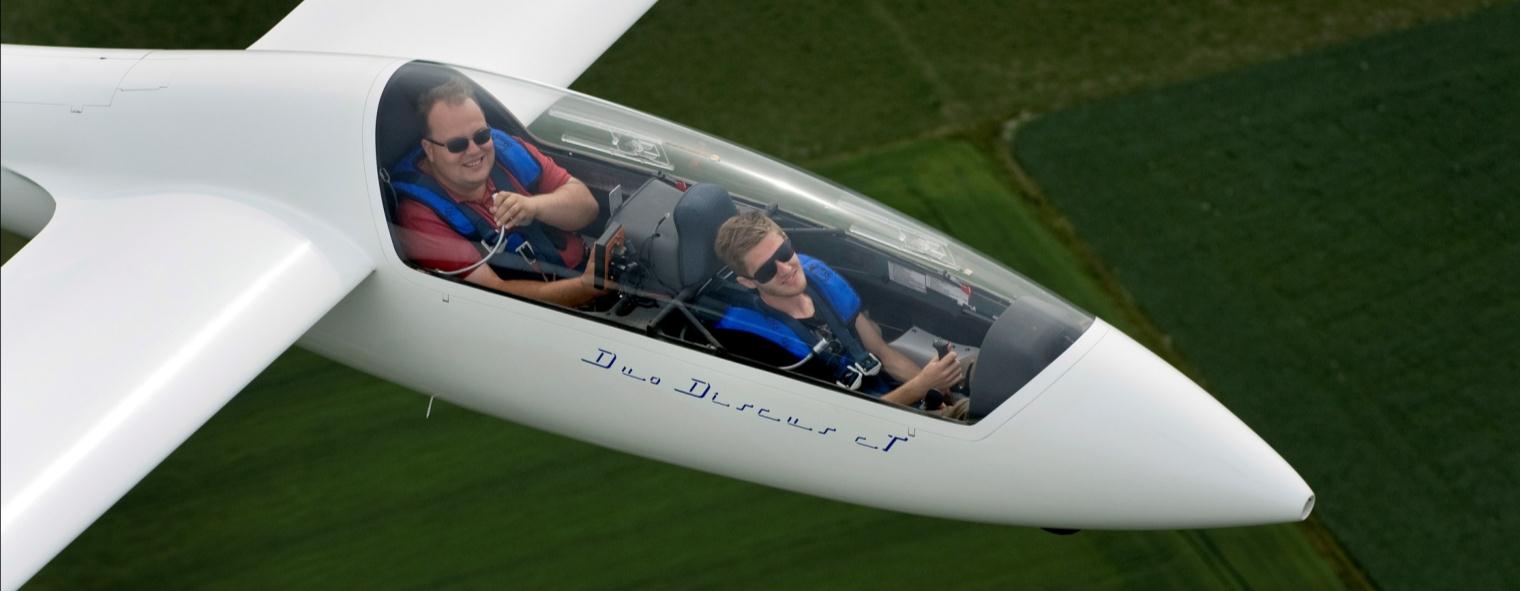 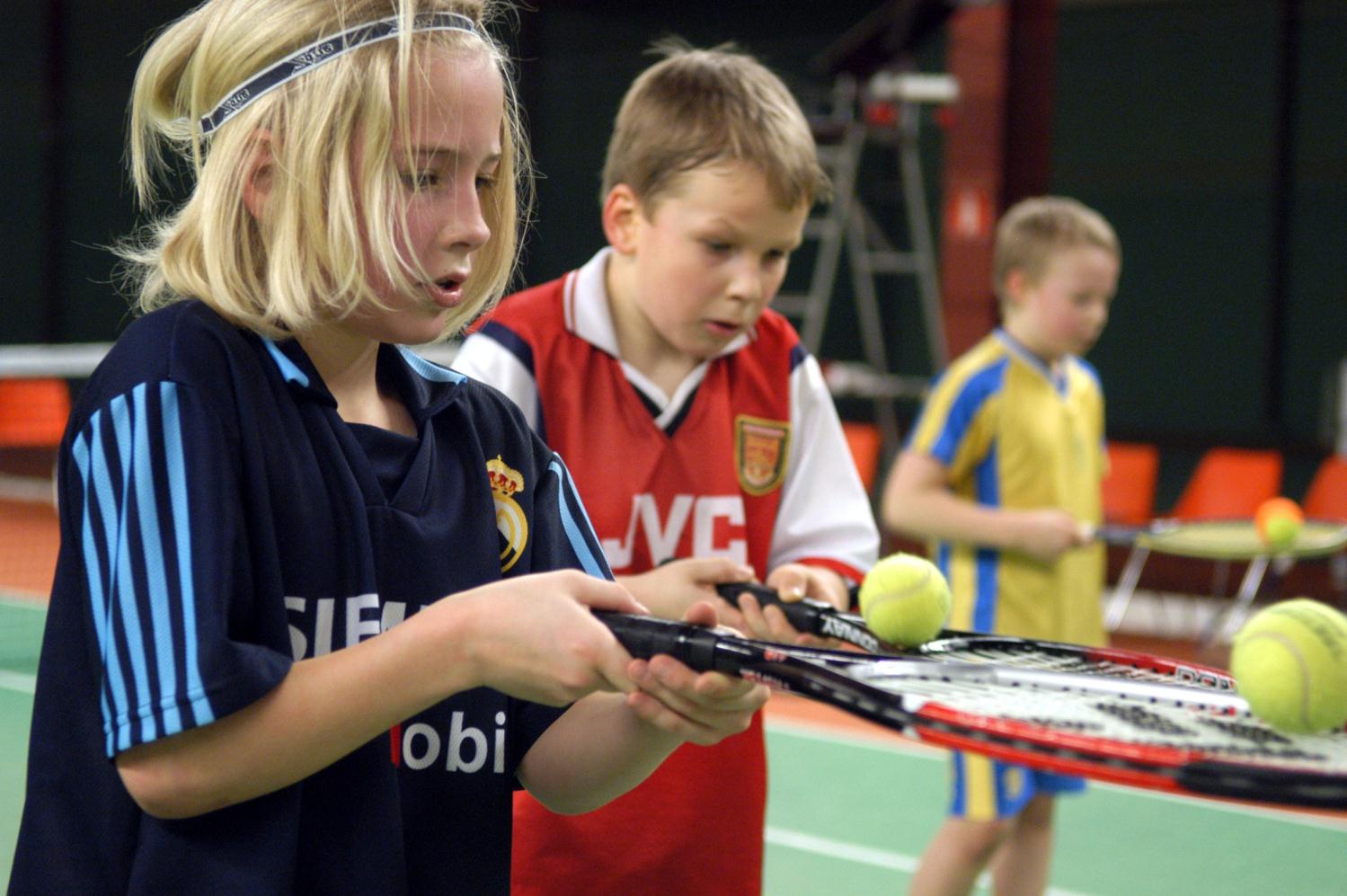 Idrottspolitik1. Vara ett aktivt SDF inom Västergötlands Idrottsförbund2. Aktivt samarbeta med Sisu idrottsutbildarna i Västergötland3.Öka samarbetet med Västsvenska Flygsportförbundet för att underlätta planerad sammanslagning
Ungdomssatsning
 Juniorläger segelflyg 
 Informera om idrottslyftet
 LOK information
 Ungdoms-DM
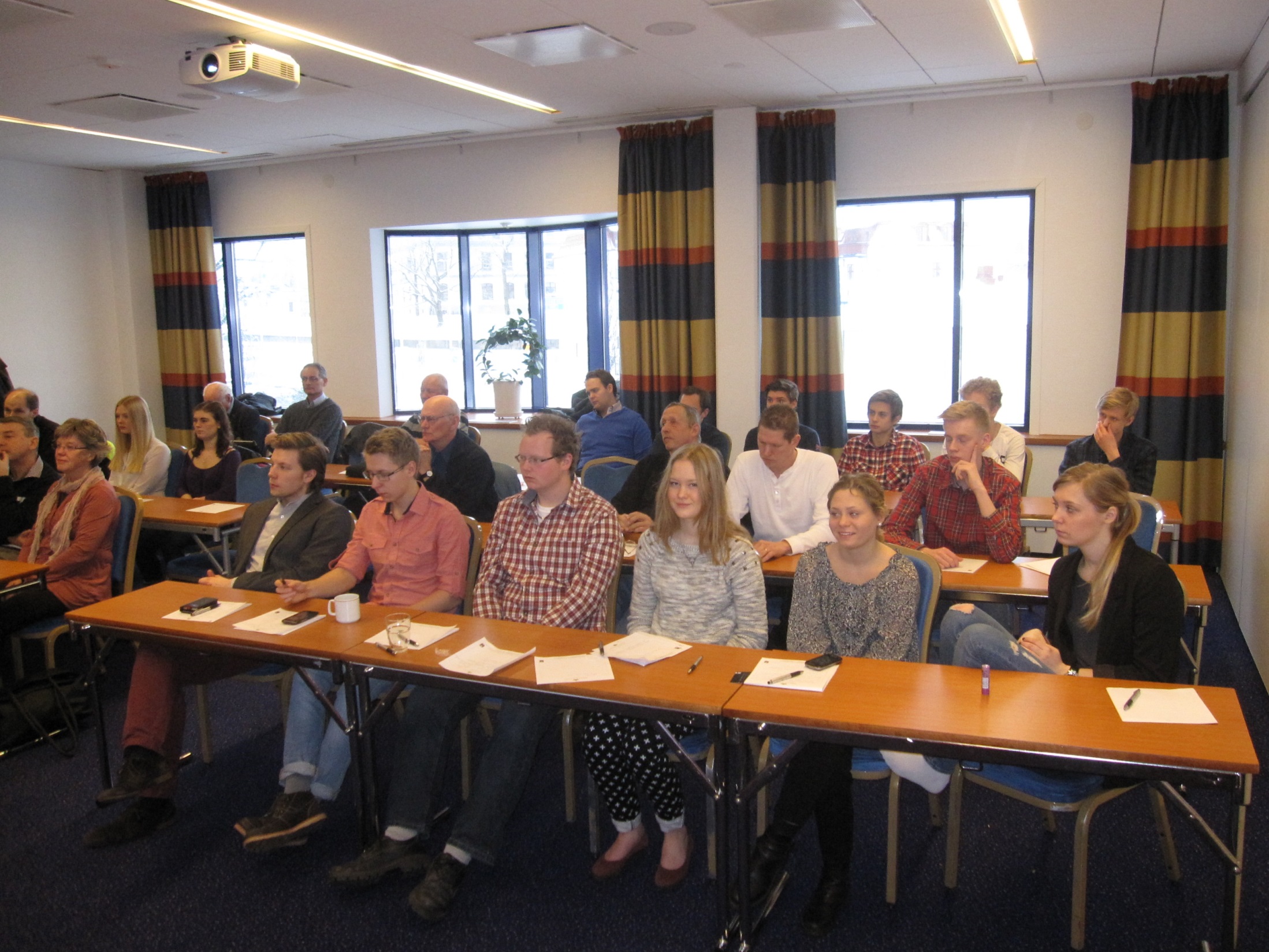 Konferens & utbildning
 Arrangera en ordförande konferens till hösten ihop med Västsvenska Flygsportförbundet
 IdrottOnline – Hemsidor, utbildningsmodul, medlemsregister
 Stöttning av kostnad för ledarutbildning
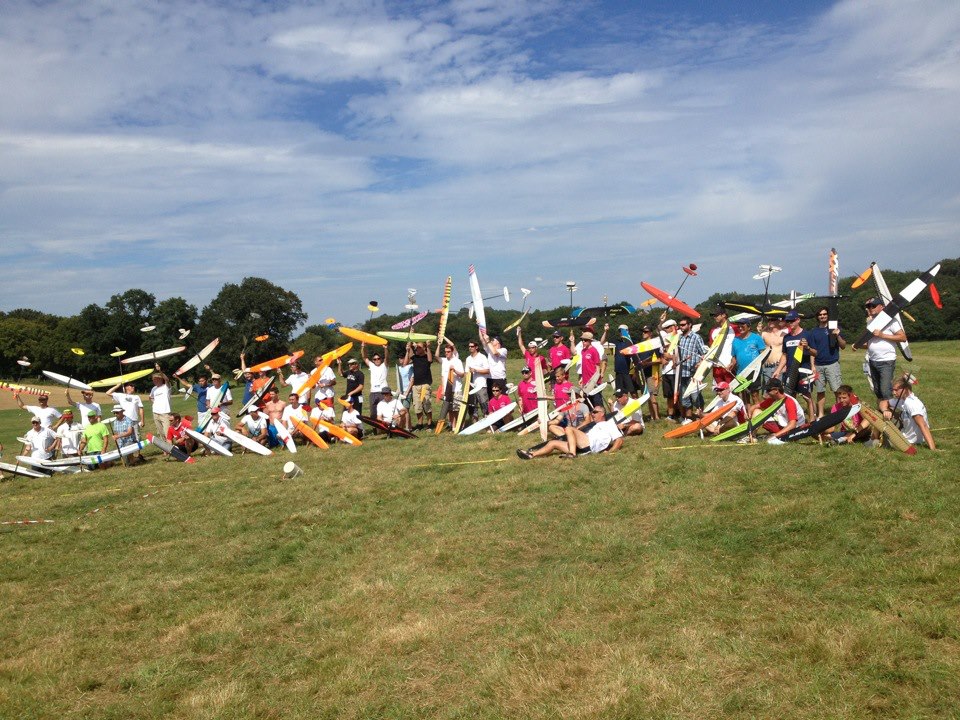 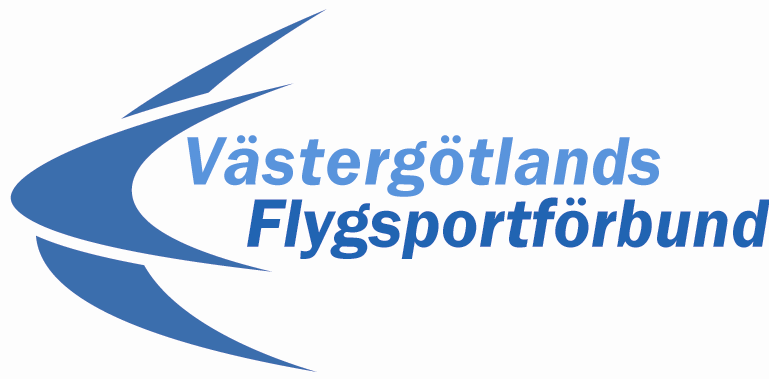 KlubbinformationUtveckla vår hemsida så att klubbarna hittar vettig information om bidrag etc. Även aktivare skicka ut nyhetsbrev om tips kring LOK, idrottslyftet etc.
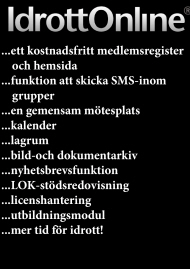 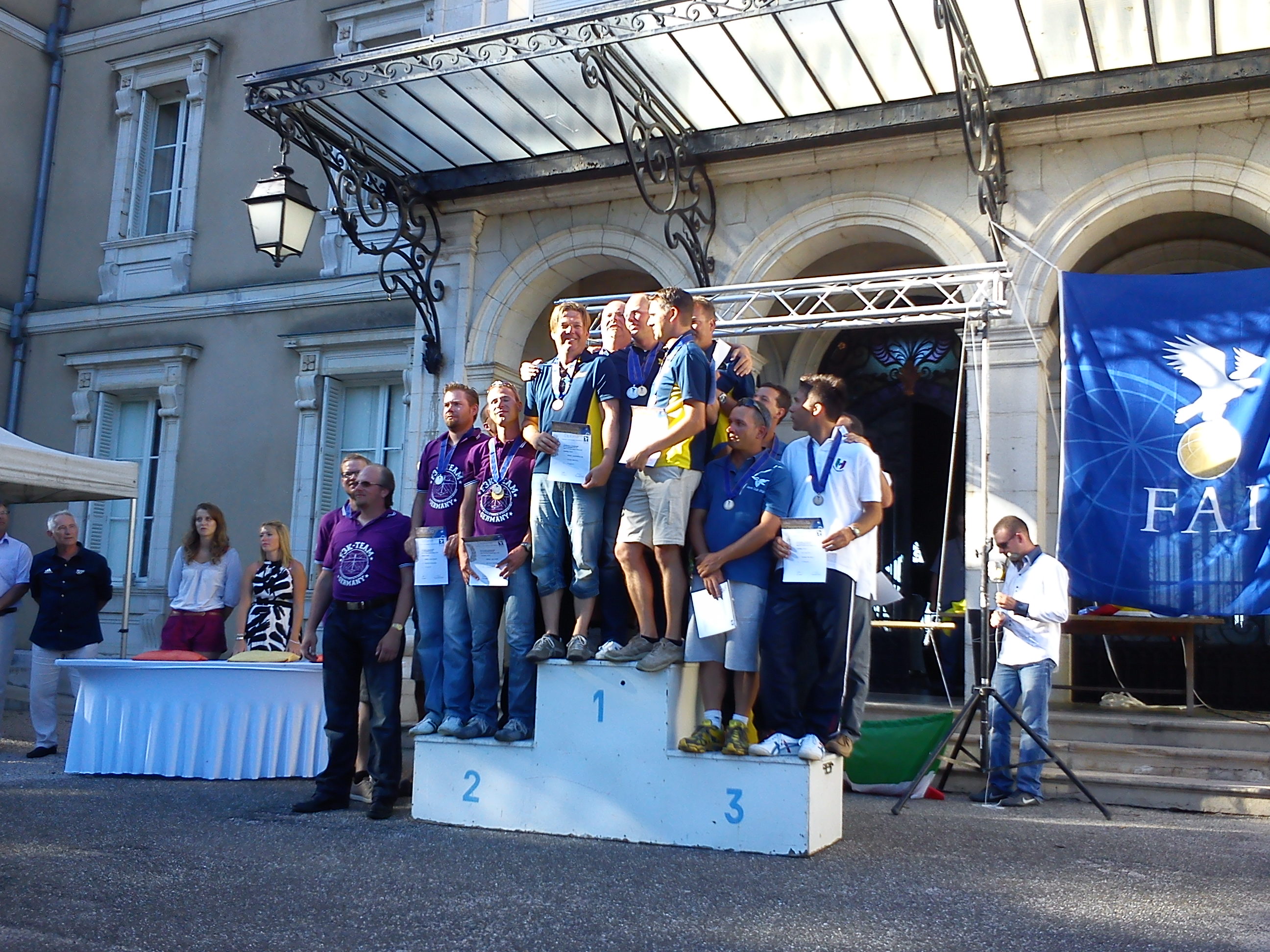 Tävling1. Försöka få så många DM arrangerat som möjligt. Speciellt ungdoms-DM2. Utse årets flygsportare senior, junior, kvinna och lag inom Västergötlands flygsport